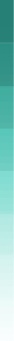 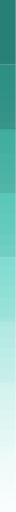 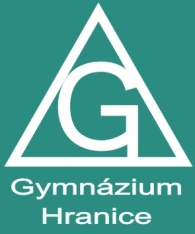 Projekt: Svět práce v každodenním životě
Číslo projektu: CZ.1.07/1.1.26/02.0007
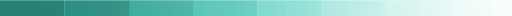 Základní ekonomické pojmy
©Gymnázium Hranice, Zborovská 293
Aktivita č.2: Podnikání a právo
Prezentace č. 2
Autor: Hana Mužíková
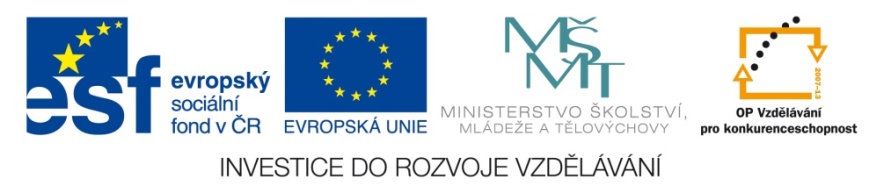 1
Hospodářský proces
cílem je uspokojit potřeby pomocí statků a služeb
statky a služby musíme před spotřebou nějak získat, což probíhá ve složitém procesu
míru uspokojování našich potřeb nazýváme životní úroveň
životní úroveň je měřitelná (viz. pracovní list)
2
Složky hospodářského procesu
3
Výroba
velmi málo spotřebovávaných statků lze nalézt přímo v přírodě
většina statků vzniká v procesu výroby
jde o přeměnu statků (vstupů) v jiné statky (výstupy)
vstupy nazýváme výrobními faktory
jmenujte statky, které lze nalézt v přírodě k přímé spotřebě
4
Výrobní faktory
5
Práce
je lidská činnost, která má formu odpracovaných hodin při výrobě statků a služeb
množství práce je v ekonomice limitováno počtem pracujících obyvatel, jejich pracovní dobou a odměnou za práci
odměnou za práci je mzda, která je dána odborností, kvalitou , efektivitou a produktivitou práce
6
Půda
přímý produkt přírody
využívá se zemědělsky nebo k těžbě
dělí se na pozemky určené k zástavbě podle územního plánu
množství půdy je dáno rozlohou státu
odměnou za využití půdy je pozemková renta, jejíž výše je dána kvalitou půdy (bonitou) nebo polohou
7
Kapitál
je soubor statků, které nebyly spotřebovány a slouží k další výrobě
v tržní ekonomice je kapitál oceňován obvykle penězi, odměnou za jeho využití je úrok nebo podnikatelský zisk a společenská prestiž
malý příklad: Arabský šejk pošle studovat svého syna do Ameriky. Po týdnu přijde dopis: „Milý otče, je tu hezky, ale všichni jezdí do školy autobusem, jen já jezdím autem, udělej s tím, prosím tě, něco.“
V odpovědi došlo: „Milý synu, v dopise je přiložený šek na 100000 dolarů a kup si taky autobus.“
8
Formy kapitálu
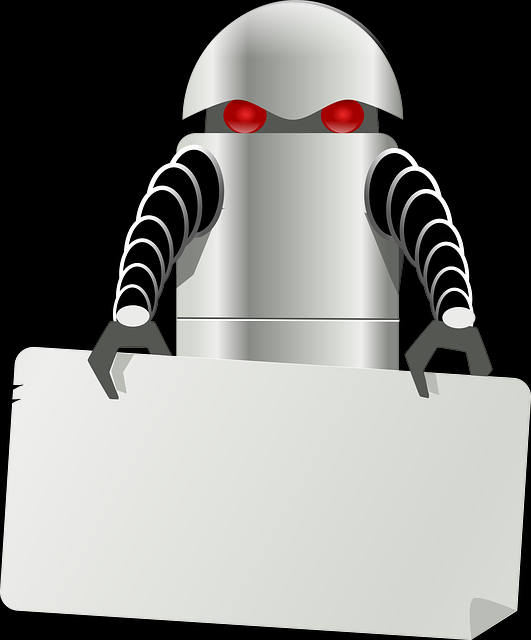 peněžní
komoditní (zboží k prodeji)
portfoliový (cenné papíry)
produktivní (stroje, budovy)
(1)
9
Informace
mezi výrobní faktory byly zařazeny nedávno
stále nabývají na významu
každá informace má svou cenu
cena informace je velmi kolísavá
neplatí úměra: čím více, tím lépe
nevýhodou je rychlé zastarávání informací
uveďte příklad informace, která má vysokou tržní hodnotu
10
Rozdělování a přerozdělování
získávání vlastního podílu na výrobě jeho účastníky (zaměstnanci a podnikatelé)
část těchto podílů odchází do veřejných rozpočtů (státní rozpočet, rozpočty krajů a místní rozpočty)
stát přerozděluje tyto prostředky ostatním, kteří se na výrobě nepodíleli (staří, nemocní, děti atd.)
11
Směna
proces, ve kterém nabízející (výrobci, obchodníci) hledají kupce (poptávající)
snahou je realizovat vlastní zisk
pokud výrobek nenajde svého kupce, není dosaženo zisku a podnikatel prodělá
najít rovnováhu mezi nabízeným a poptávaným zbožím je velmi složité
12
Spotřeba
je procesem uspokojení potřeb
dělíme ji na:
konečnou (uspokojení potřeb jednotlivých lidí)
výrobní (uspokojení potřeb firem, aby bylo možné dále podnikat a vyrábět)
13
Fungování hospodářského procesu
neprobíhá postupně v jednotlivých fázích
všechny složky se neustále prolínají, doplňují a navazují na sebe
uveďte příklady závislosti jednotlivých složek na druhých
14
Zdroje
Literatura:
1. Dvořák, Mgr. Jan. Odmaturuj ze společenských věd. Brno : Didaktis, 2008. ISBN 978-80-7358-122-0.
2. Petr Klínský, Otto Munch, Danuše Chromá. Ekonomika, ekonomická a finanční gramotnost pro střední školy.
              Praha : Eduko, 2012. ISBN 978-80-87204-65-8.
3. Švarcová, Jena. Ekonomie, stručný přehled. Zlín : Ceed, 2010. ISBN 978-80-87301-00-5.



 Obrázky:
Nemo. 2012. hledat obrázky. Pixabay. [Online] 18. 04 2012. [Citace: 24. 08 2013.] http://pixabay.com/cs/tov%C3%A1rna-po%C4%8D%C3%ADta%C4%8De-elektronika-robot-36984/.
15